Інформаційний аналіз і консалтинг
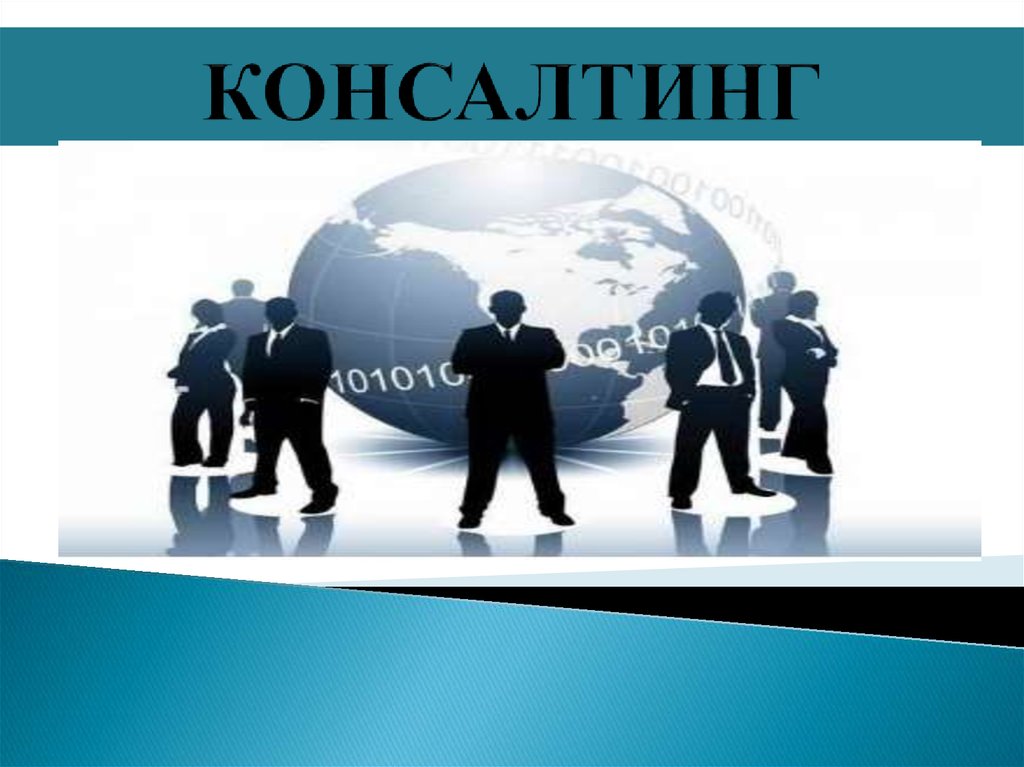 ЗГІдно з  дослідженнями, опублікованими агентством Рейтерс, 91% менеджерів Франції і 95% менеджерів США вважають, що інформація є ключовим чинником, який впливає на прийняття рішень і використовують інформаційний підхід у прийнятті ділових рішень.
Управлінське консультування – професійна діяльність, яка полягає у наданні незалежних і об'єктивних порад та технічної допомоги кваліфікованими спеціалістами фірмам, організаціям, окремим підприємцям (в подальшому – клієнтам) з метою сприяння останнім у визначенні та дослідженні управлінських проблем, пошуку їх оптимальних рішень, методології впровадження рекомендацій.
Управлінське консультування дозволяє:
− ідентифікувати та аналізувати управлінські проблеми і можливості
− пропонувати альтернативні варіанти вирішення цих проблем;
− надавати допомогу в реалізації рекомендацій та впровадженні конструктивних змін, що визнані доцільними.
Основним завданням управлінського консультування є надання допомоги клієнтам у вирішенні їх управлінських та ділових проблем, оптимізації їх бізнесу, підвищенні ефективності функціонування організації.
Інформаційний консалтинг - вид консультаційної діяльності, пов’язаної з аналізом документальних потоків, прогнозуванням ринку, пошуком нових можливостей розвитку бізнесу і ринків збуту, здійснюваною на основі збирання і аналізу ділової і науково-технічної інформації.
До сфери інформаційного консалтингу відноситься
проведення інформаційних експертиз, які включають пошук і оцінювання ідей, гіпотез, рішень, формування систем критеріїв оцінок, збирання і аналіз даних про партнерів і конкурентів, аналіз і прогнозування “лідерів” у комерції; аналіз соціально-політичного рейтингу та ін., а також комунікативний аудит.
Перелік послуг з інформаційного консультування:
− розробка стратегії інформаційного забезпечення;
− розробка інформаційних рішень, пристосованих до індивідуальних потреб замовника;
− підготовка інформаційно-аналітичних оглядів конкретних галузей і підприємств;
− надання бізнес-довідок про потенційних партнерів по бізнесу;
− створення і ведення баз даних.
Кодекс поведінки Європейської федерації асоціацій консультантів з організацій виробництва та управління (FEACO):
-Не рекламувати послуги у вульгарній та комерційній манері
-Не брати участі у розподілі прибутку клієнта
-Дотримуватися прийнятої професійної шкали розцінок на послуги
-Зберігати конфіденційність інформації, що надається клієнтом
-Дотримуватися принципів професії
За формою консультування виділяються наступні види: 
разові консультації, 
консалтингові проекти, 
консалтинг-семінари, 
інформаційне обслуговування,
експертиза
Консалтингові послуги існують з різною перспективою і їм дають жартівливі назви :)
-зоряні послуги – інформаційні технології, фінансове управління, організаційний розвиток, реструктуризація;
-дикі кішки або важкі діти – стратегічне планування, логістика;
-дійні корови – оціночна діяльність, маркетинг, оподаткування
Для ефективної роботи необхідне знання джерел інформації, характеристик інформаційних масивів: розсіяння інформації, старіння, актуальності інформації, оцінювання характеристик інформації – якісних (достовірність, об’єктивність, однозначність, своєчасність, релевантність, пертинентність, актуальність), кількісних (повнота, достатність), ціннісних.
Слід зазначити, що в умовах формування інформаційного ринку, інформація, якою володіють підприємства, є товаром, здатним викликати “інформаційний інтерес” учасників ринку до інформаційної продукції у вигляді баз і банків даних, адресно-довідкової інформації, аналітичних оглядів і прогнозів та ін.